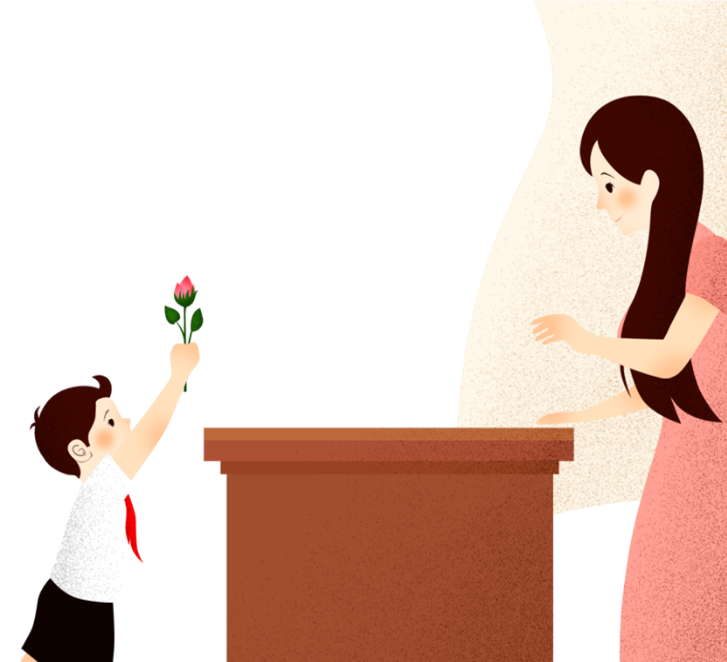 老师，
您辛苦了
汇报人：xxx
请添加您的标题
01
请添加您的标题
02
目录
请添加您的标题
03
04
请添加您的标题
CONTENTS
05
请添加您的标题
01
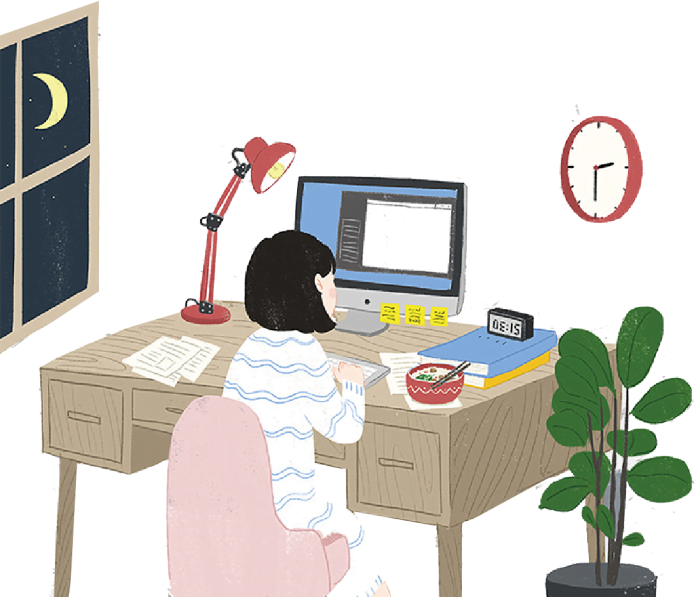 添加第一部分标题
您的内容打在这里，或者通过复制您的文本后，在此框中选择粘贴，并选择只保留文字。您的内容打在这里，或者通过复制您的文本后，在此框中选择粘贴并选择
只保留文字。您的内容打在这里，或者通过复制
添加标题信息
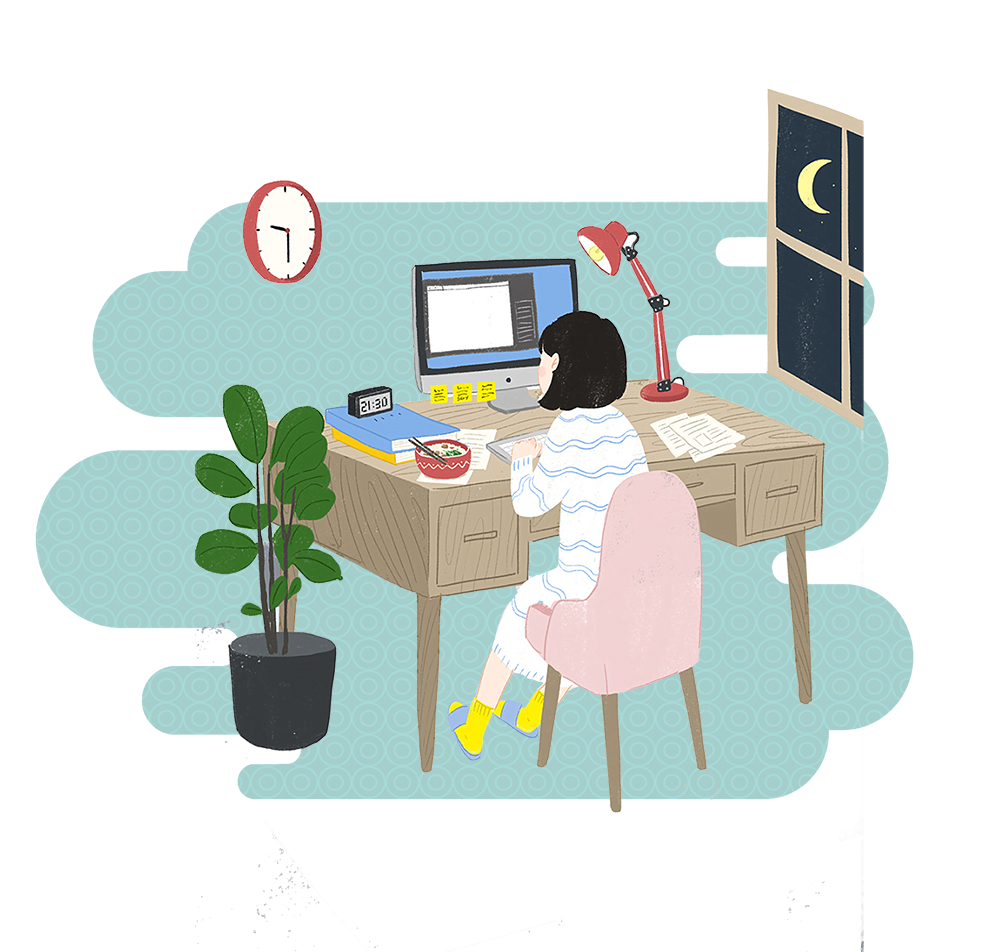 标题文字添加
The user can demonstrate on a projector or computer, or presentation and make it film to be used in a wider field
标题文字添加
The user can demonstrate on a projector or computer, or presentation and make it film to be used in a wider field
标题文字添加
The user can demonstrate on a projector or computer, or presentation and make it film to be used in a wider field
添加标题信息
01
02
随着计算机技术的发展及印刷技术的进步，平面设计在视觉感观领域的表现和应用也越来越丰富。
随着计算机技术的发展及印刷技术的进步，平面设计在视觉感观领域的表现和应用也越来越丰富。
04
03
随着计算机技术的发展及印刷技术的进步，平面设计在视觉感观领域的表现和应用也越来越丰富。
随着计算机技术的发展及印刷技术的进步，平面设计在视觉感观领域的表现和应用也越来越丰富。
添加标题信息
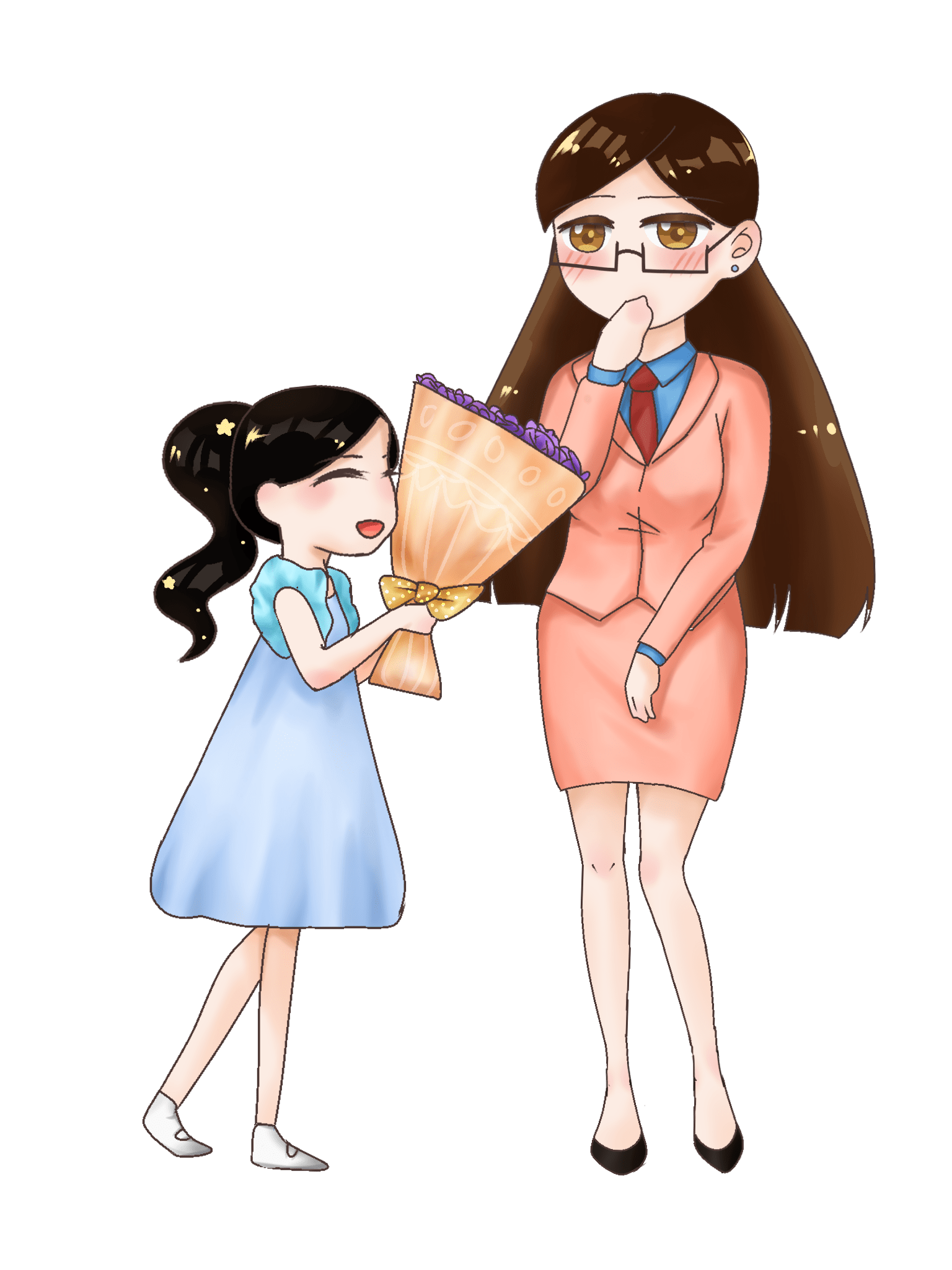 标题文字添加
标题文字添加
标题文字添加
The user can demonstrate on a projector or computer, or print the presentation and make it into a film to be used in a wider field. Using PowerPoint, not only can you create presentations
The user can demonstrate on a projector or computer, or print the presentation and make it into a film to be used in a wider field. Using PowerPoint, not only can you create presentations
The user can demonstrate on a projector or computer, or print the presentation and make it into a film to be used in a wider field. Using PowerPoint, not only can you create presentations
添加标题信息
添加标题
添加标题
您的内容打在这里，或者通过复制您的文本后，在此框中选择粘贴，并选择只保留文字；您的内容打在这里或者通过复制您的文本后
您的内容打在这里，或者通过复制您的文本后，在此框中选择粘贴，并选择只保留文字；您的内容打在这里或者通过复制您的文本后
添加标题
添加标题
您的内容打在这里，或者通过复制您的文本后，在此框中选择粘贴，并选择只保留文字；您的内容打
您的内容打在这里，或者通过复制您的文本后，在此框中选择粘贴，并选择只保留文字；您的内容
2013
2014
2020
2030
02
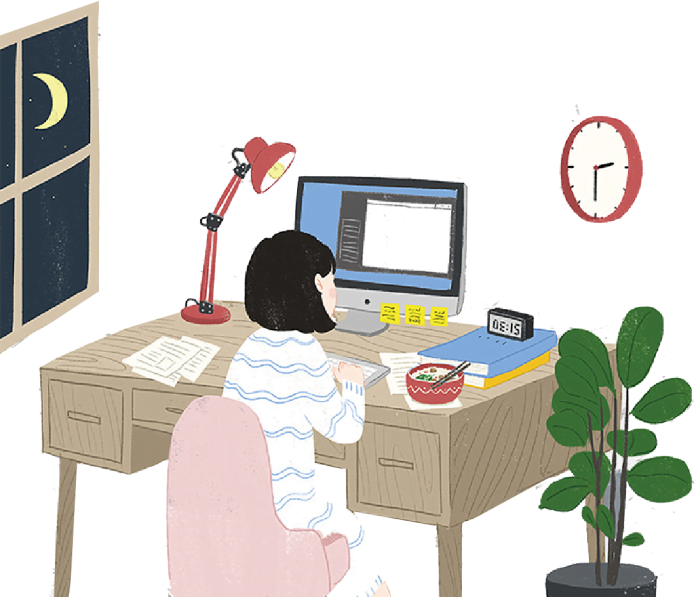 添加第一部分标题
您的内容打在这里，或者通过复制您的文本后，在此框中选择粘贴，并选择只保留文字。您的内容打在这里，或者通过复制您的文本后，在此框中选择粘贴并选择
只保留文字。您的内容打在这里，或者通过复制
01
输入替换内容输入替换
02
03
输入替换内容输入替换
输入替换内容输入替换
添加标题信息
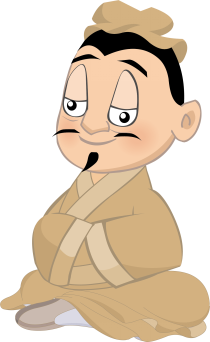 添加标题信息
您的内容打在这里，或者通过复制您的文本后，在此框中选择粘贴，并选择只保留文字；
您的内容打在这里，或者通过复制您的文本后，在此框中选择粘贴，并选择只保留文字；
01
02
KEY WORD
您的内容打在这里，或者通过复制您的文本后，在此框中选择粘贴，并选择只保留文字；
您的内容打在这里，或者通过复制您的文本后，在此框中选择粘贴，并选择只保留文字；
04
03
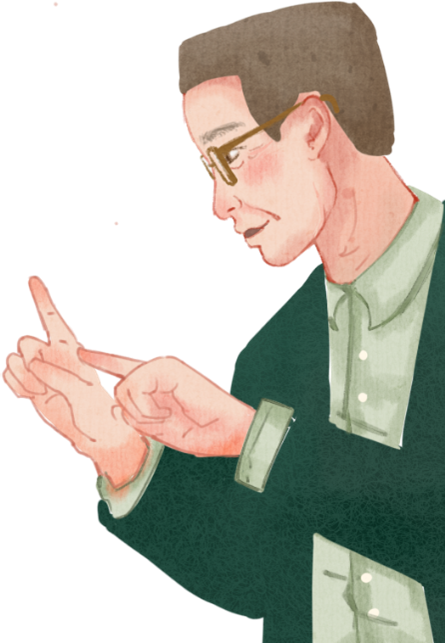 添加标题信息
标题文字添加
标题文字添加
The user can demonstrate on a projector or computer, or presentation and make it film to be used in a wider fieldThe user can demonstrate on a projector or computer, or presentationThe user can demonstrate on a projector or computer, or presentation and make it film to be used in a wider fieldThe user can demonstrate on a projector or computer, or presentation
The user can demonstrate on a projector or computer, or presentation and make it film to be used in a wider fieldThe user can demonstrate on a projector or computer, or presentationThe user can demonstrate on a projector or computer, or presentation and make it film to be used in a wider fieldThe user can demonstrate on a projector or computer, or presentation
添加标题信息
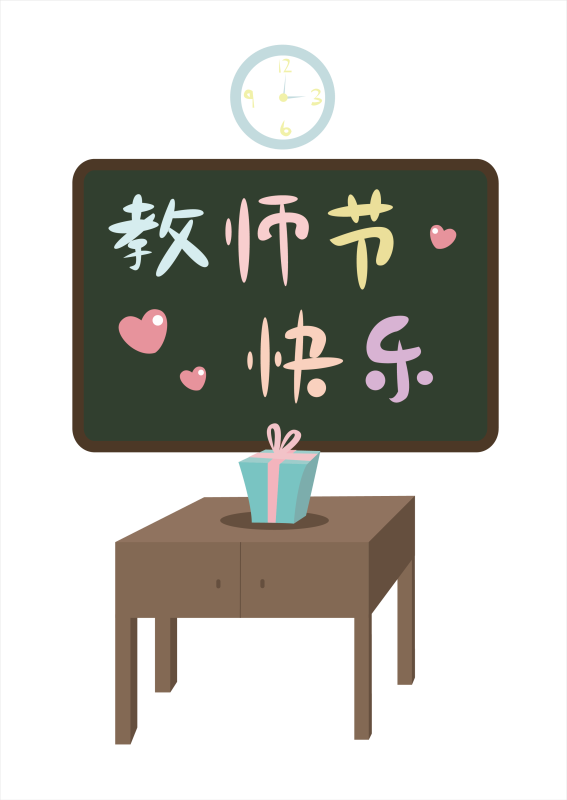 添加标题
添加标题
用户可以在投影仪或者计算机上进行演示也可以将演示文稿打印出来
用户可以在投影仪或者计算机上进行演示也可以将演示文稿打印出来
添加标题
添加标题
用户可以在投影仪或者计算机上进行演示也可以将演示文稿打印出来
用户可以在投影仪或者计算机上进行演示也可以将演示文稿打印出来
添加标题
添加标题
用户可以在投影仪或者计算机上进行演示也可以将演示文稿打印出来
用户可以在投影仪或者计算机上进行演示也可以将演示文稿打印出来
03
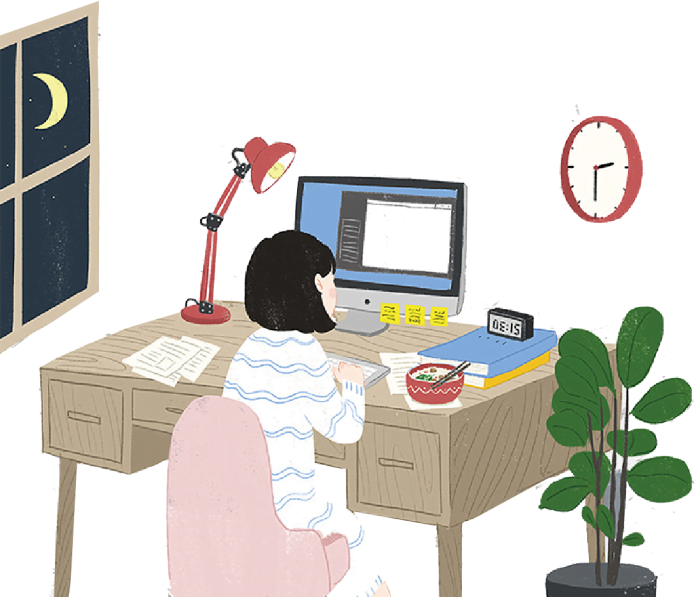 添加第一部分标题
您的内容打在这里，或者通过复制您的文本后，在此框中选择粘贴，并选择只保留文字。您的内容打在这里，或者通过复制您的文本后，在此框中选择粘贴并选择
只保留文字。您的内容打在这里，或者通过复制
添加标题信息
请替换文字内容
请替换文字内容
。
。
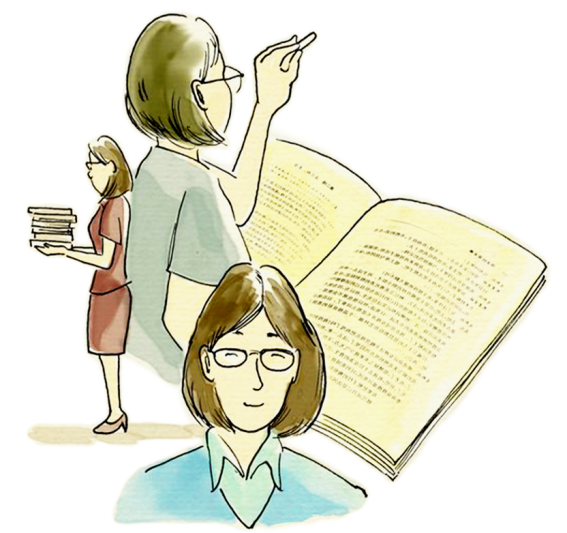 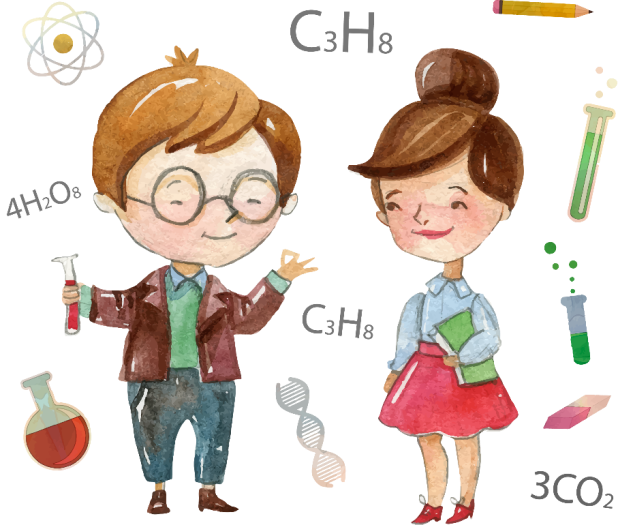 输入替换内容输入替换输入替换内容输入替换
输入替换内容输入替换输入替换内容输入替换
添加标题信息
单击添加标题内容
单击添加标题内容
您的内容打在这里，或者通过复制您的文本后，在此框中选择粘贴，并选择只保留文字
您的内容打在这里，或者通过复制您的文本后，在此框中选择粘贴，并选择只保留文字
文字
A
文字
B
文字
C
文字
D
您的内容打在这里，或者通过复制您的文本后，在此框中选择粘贴，并选择只保留文字
您的内容打在这里，或者通过复制您的文本后，在此框中选择粘贴，并选择只保留文字
单击添加标题内容
单击添加标题内容
添加标题信息
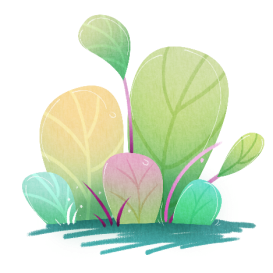 输入标题文本
输入标题文本
输入标题文本
请替换文字内容复制你的内容到此第一PPT
请替换文字内容复制你的内容到此第一PPT
请替换文字内容复制你的内容到此第一PPT
添加标题信息
输入标题文本
请替换文字内容复制你的内容到此 第一PPT
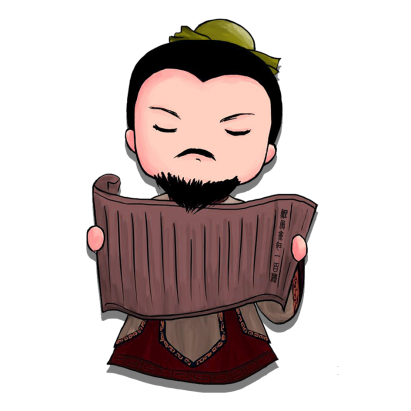 输入标题文本
输入标题文本
请替换文字内容复制你的内容到此 第一PPT
请替换文字内容复制你的内容到此 第一PPT
04
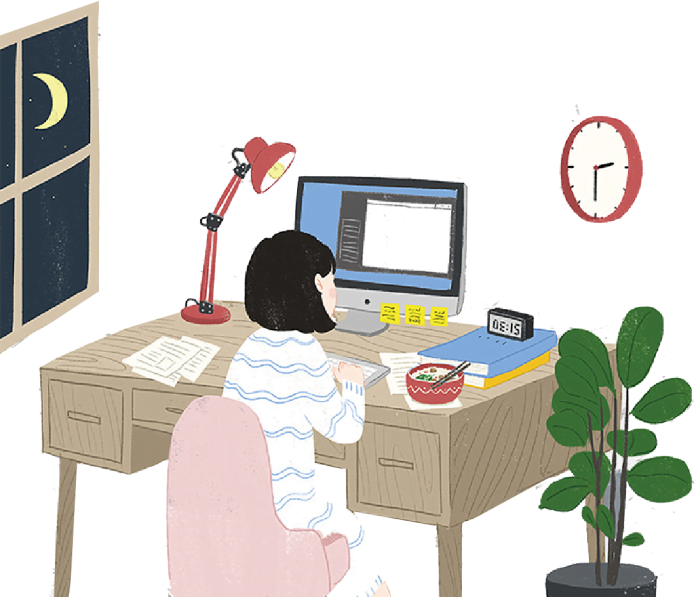 添加第一部分标题
您的内容打在这里，或者通过复制您的文本后，在此框中选择粘贴，并选择只保留文字。您的内容打在这里，或者通过复制您的文本后，在此框中选择粘贴并选择
只保留文字。您的内容打在这里，或者通过复制
添加标题信息
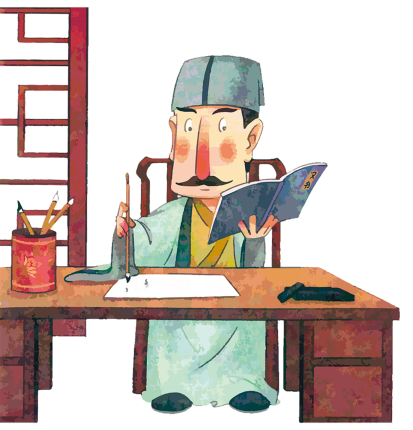 输入标题文本
输入标题文本
输入标题文本
请替换文字内容复制你的内容到此第一PPT
请替换文字内容复制你的内容到此第一PPT
请替换文字内容复制你的内容到此第一PPT
添加标题信息
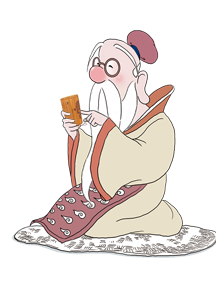 输入标题文本
请替换文字内容复制你的内容到此第一PPT如需更改请在（设置形状格式）菜单下（文本选项）中调整
输入标题文本
输入标题文本
输入标题文本
请替换文字内容复制你的内容到此第一PPT
请替换文字内容复制你的内容到此第一PPT
请替换文字内容复制你的内容到此第一PPT
添加标题信息
01
Application
02
Application
添加标题二
添加标题一
您的内容打在这里，或者通过复制您的文本后，在此框中选择粘贴，并选择只保留文字。
您的内容打在这里，或者通过复制您的文本后，在此框中选择粘贴，并选择只保留文字。
03
Application
04
Application
添加标题四
添加标题三
您的内容打在这里，或者通过复制您的文本后，在此框中选择粘贴，并选择只保留文字。
您的内容打在这里，或者通过复制您的文本后，在此框中选择粘贴，并选择只保留文字。
输入标题文本
输入标题文本
输入标题文本
请替换文字内容复制你的内容到此 第一PPT
请替换文字内容复制你的内容到此 第一PPT
请替换文字内容复制你的内容到此 第一PPT
添加标题信息
添加标题信息
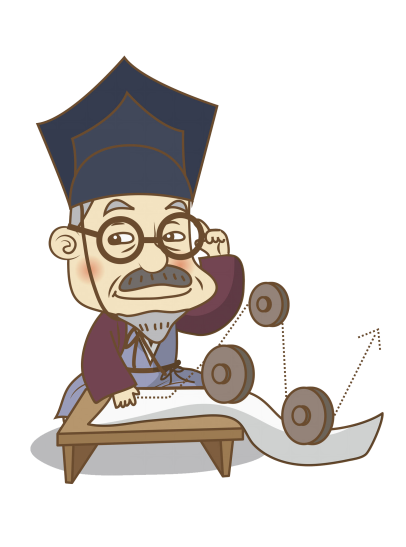 请替换文字内容复制你的内容到此第一PPT如需更改请在（设置形状格式）菜单下（文本选项）中调整
输入标题文本
输入标题文本
输入标题文本
请替换文字内容复制你的内容到此第一PPT
请替换文字内容复制你的内容到此第一PPT
请替换文字内容复制你的内容到此第一PPT
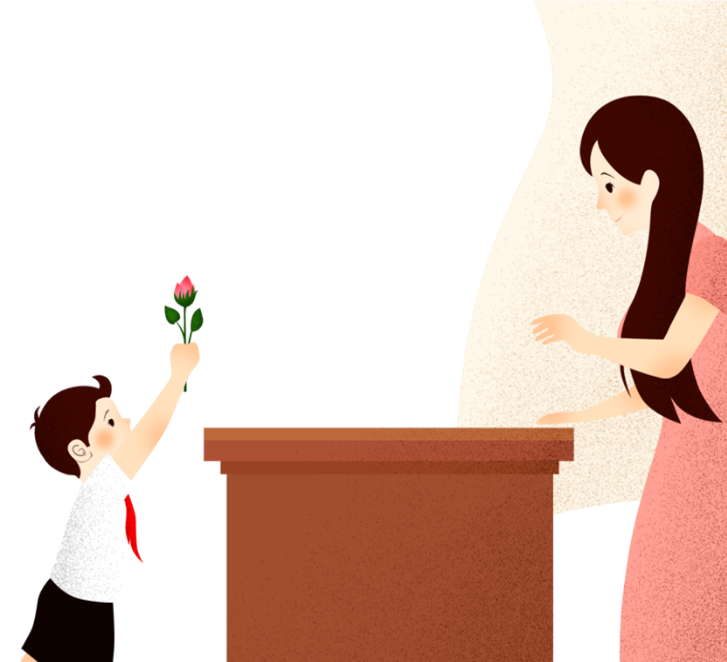 谢谢
观看